Spring Smarties
Three Act Task
Act One
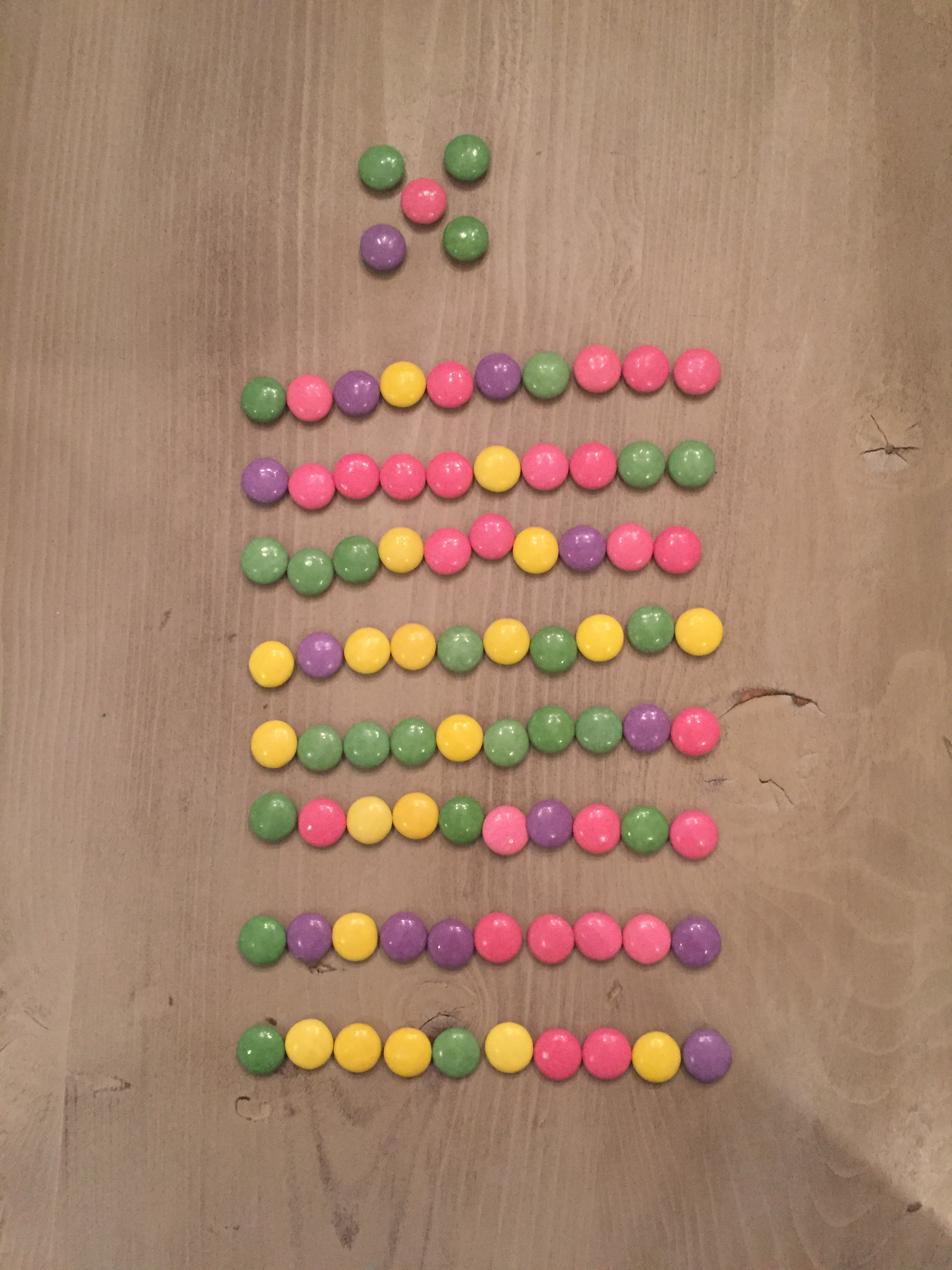 Act Two
85
Jenny’s original starting amount
10        10       10      10       10     10     10     10               5
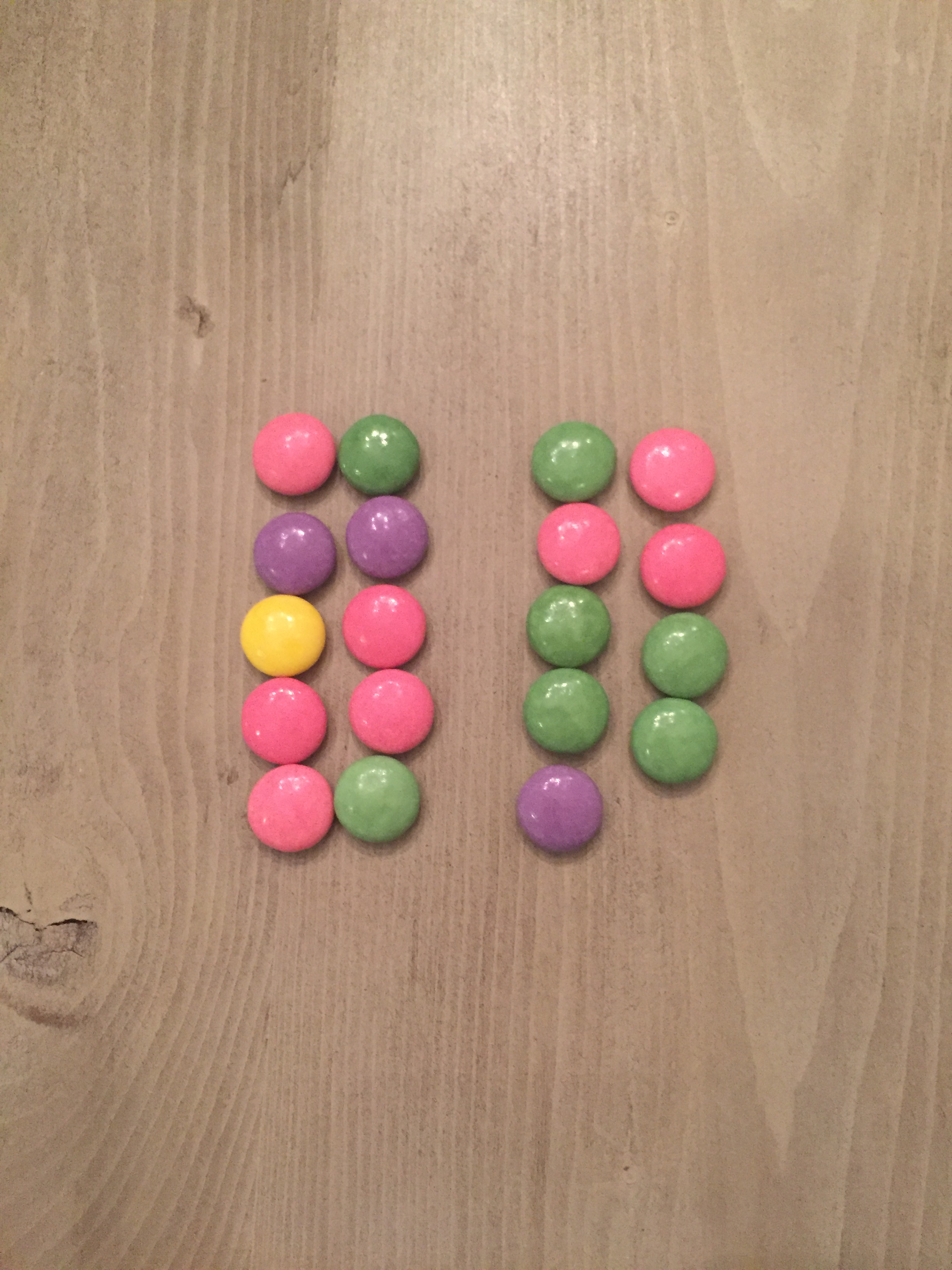 4
19
The amount Matt took away
5
5
5
Act Three
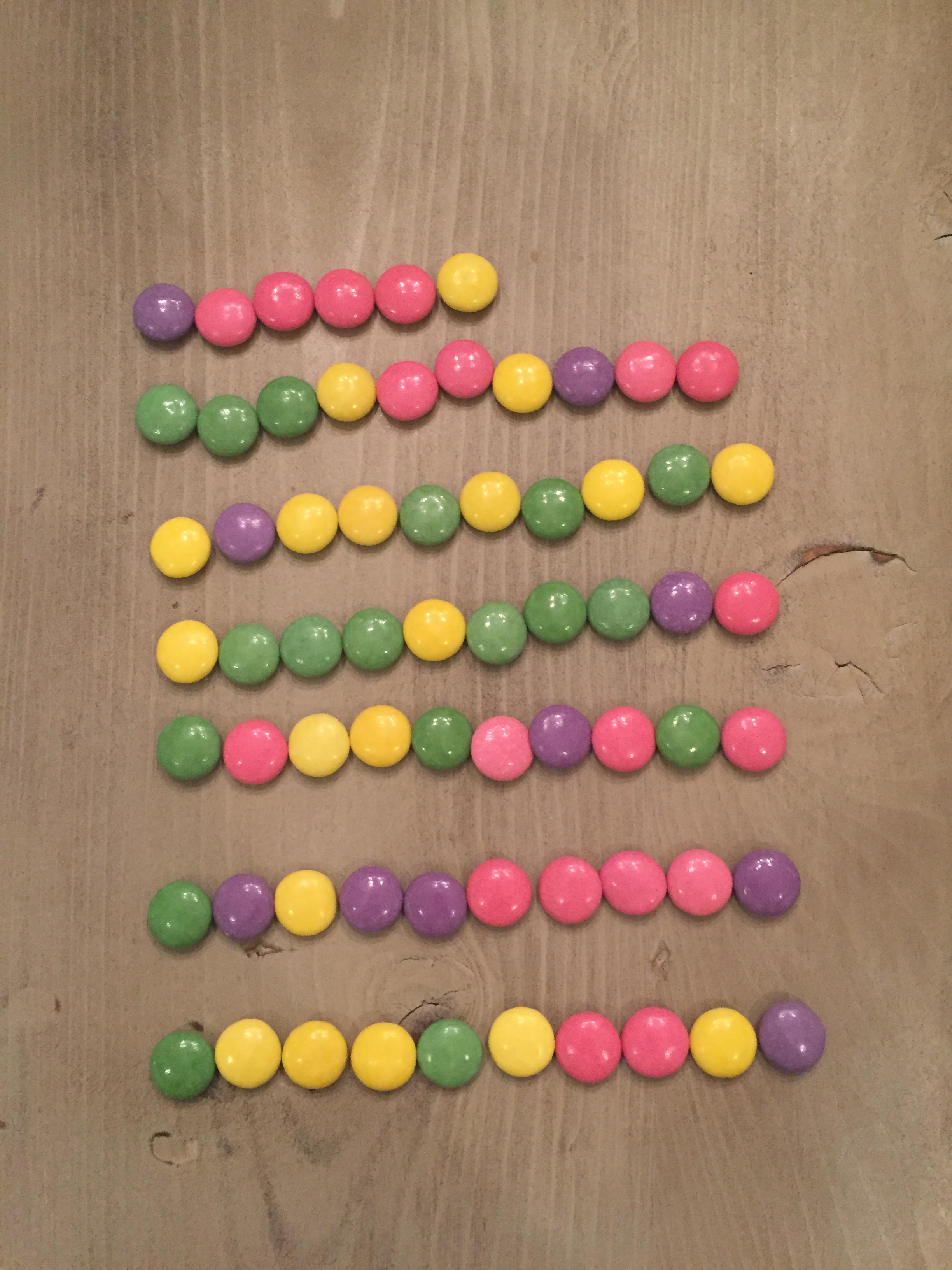 66
Jenny’s had this amount left after Matt took 
some away.
6       10       10      10     10           10         10